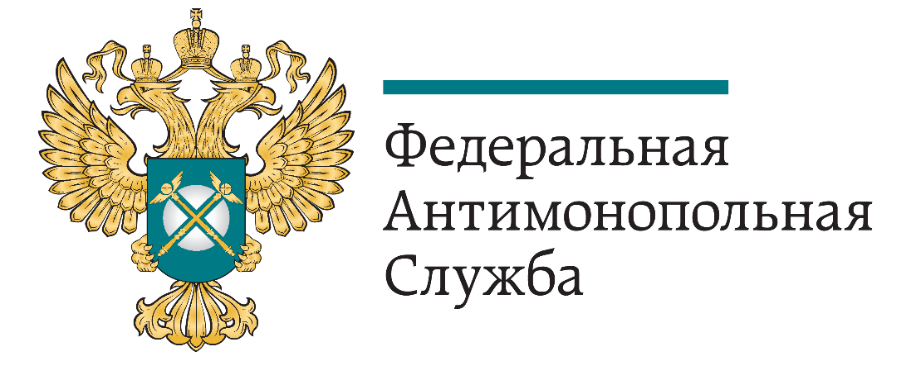 АКТУАЛЬНЫЕ ВОПРОСЫ КОНТРОЛЯ В СФЕРЕ 
ГОСУДАРСТВЕННЫХ ЗАКУПОК
Заместитель руководителя Тюменского УФАС России –
начальник отдела контроля закупок                    
Ю.Д. Верзун
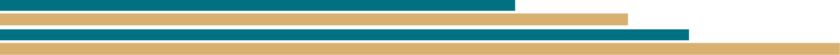 КОНТРОЛЬНЫЙ ОРГАН В СФЕРЕ ЗАКУПОК
Орган контроля субъекта РФ
Муниципальный орган
Федеральный орган (ФАС)
-Плановые проверки                                   -Плановые проверки                        - Плановые проверки                               
(Федеральные нужды)                                (нужды субъекта РФ)                        (муниципальные нужды)

-Внеплановые проверки                            - Внеплановые проверки                 - Внеплановые проверки
                                                                          (нужды субъекта РФ+                       (муниципальные нужды)
                                                                                  муниципальные нужды)
Контроль в отношении операторов электронных площадок и операторов специализированных электронных площадок
ФАС России
При проведении плановых и внеплановых проверок НЕ подлежат контролю результаты оценки заявок участников по критериям  «качество…» и «квалификация…» (часть 12 статьи 99 44-ФЗ - в судебном порядке)
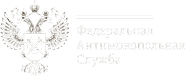 ЦИФРОВИЗАЦИЯ
Важнейшее нововведение в области контроля госзаказа переходна электронное обжалование с 01.01.2022
автоматизированное заполнение информации, необходимой для подачи жалобы, а также система ее автоматической проверки, минимизирует риск возврата жалобы по формальному основанию
участник закупки и заказчик получает информацию обо всех этапах рассмотрения жалобы в своих личных кабинетах
введение механизма «универсальной» предквалификации существенно снизило 
количество поступающих жалоб
возможность обжалования закупок через ЕИС в настоящее время не предусмотрена для закупок, жалобы на которые рассматриваются в порядке статьи 18.1 Закона № 135-ФЗ
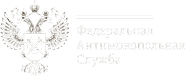 ЦИФРОВИЗАЦИЯ
Электронное обжалование это-
Подача жалоб с использованием ЕИС при проведении электронных процедур
Участник закупки зарегистрированный в ЕРУЗ, подает жалобу через личный кабинет поставщика
Автоформирование
Автоматизированные проверки в ЕИС
Реализация ЕИС обеспечивает
Автоматическое размещение жалобы 
в реестре жалоб;

Автоматическую блокировку/разблокировку заключения контракта;

Возможность отзыва/переадресации жалобы через личный кабинет в ЕИС;

Уведомление в личный кабинет поставщика/заказчика обо всех этапах по жалобе
Проверка реквизитного состава жалобы
Проверки по предквалификации
До 01.01.2023 г на основании 
 заключенных контрактов;
С 01.01.2023 г. на основании 
  исполненных контрактов

Проверка наличия в РНП

Проверка соблюдения 
процессуальных сроков
Наименование контрольного органа с учетом подведомственности;

Наименование участника закупки в соответствии с данными ЕРУЗ;

ИКЗ;

Наименование субъекта контроля;

Номер реестровой записи контракта (универсальная предквалификация);

Обжалуемые действия
Самостоятельно указываются:
       доводы жалобы
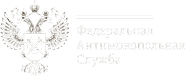 ПЛАНОВЫЕ ПРОВЕРКИ
Осуществляются на основании риск-ориентированного подхода
Основные критерии:
Дополнительный критерий:
количество закупок, с нарушениями законодательства о контрактной системе, выявленными по результатам контрольных мероприятий в отношении субъектов контроля
количество случаев по  не включению сведений в отношении поставщика в реестр недобросовестных поставщиков (подрядчиков, исполнителей) в случае одностороннего отказа заказчика от исполнения контракта
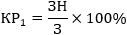 количество неисполненных предписаний
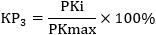 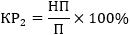 С 01.07.2022 для субъектов контроля определяется категория риска
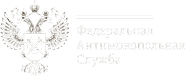 ВНЕПЛАНОВЫЕ ПРОВЕРКИ
Контрольный орган в сфере закупок 
                 проводит внеплановую проверку по следующим основаниям:
1) получение обращения участника закупки с жалобой на действия (бездействие)… Рассмотрение такой жалобы осуществляется в порядке, установленном главой 6 Закона №44-ФЗ.
Исключение!!! Жалобы заявления общественных объединений или объединений юридических рассматриваются в соответствии с ФЗ «О порядке рассмотрения обращения граждан Российской Федерации»
2) получение информации о признаках нарушения законодательства РФ и иных НПА о контрактной системе в сфере закупок, в том числе: 
   *заявления, сообщения физ.лица, юр.лица либо осуществляющих общественный контроль обществ. объединений или объединений юр.лиц, в которых указывается на наличие признаков нарушения зак-ва и иных НПА о контрактной системе в сфере закупок;
*обнаружение контрольным органом в сфере закупок признаков нарушения законодательства и иных НПА о контрактной системе в сфере закупок;
  *сообщения СМИ , в котором указывается на наличие признаков нарушения законодательства и иных НПА о контрактной системе в сфере закупок;
3) истечение срока исполнения ранее выданного предписания в соотв. с п.2 ч.22 ст.99 44-ФЗ.
 
     Информация о проведении контрольными органами в сфере закупок плановых и внеплановых проверок размещается в ЕИС и /или в Реестре жалоб, плановых и внеплановых проверок, принятых по ним решений и выданных предписаний
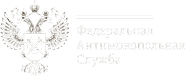 ОСНОВНЫЕ НАРУШЕНИЯ ЗАКОНА О КОНТРАКТНОЙ СИСТЕМЕ, ВЫЯВЛЯЕМЫЕ ПРИ ОСУЩЕСТВЛЕНИИ КОНТРОЛЬНЫХ ФУНКЦИЙ
Основные нарушения
Нарушение порядка отбора участников закупок (необоснованный отказ или допуск)
Нарушения в части выбора способа осуществления закупки
Нарушения в части размещения информации в ЕИС
Утверждение извещения/документации о закупке с нарушением требований законодательства
Заключение контракта с нарушением  его условий
Нарушение сроков и порядка оплаты
Нарушение порядка расторжения контракта в одностороннем порядке
Нарушения  порядка размещения информации в реестре контрактов
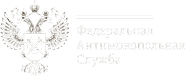 РЕЕСТР НЕДОБРОСОВЕСТНЫХ ПОСТАВЩИКОВ
Полномочия




Цели и задачи



  
    Особенности
Ведение Реестра осуществляет ФАС России
Рассмотрение вопросов о включении в РНП – ФАС России и территориальные органы
Обеспечение защиты государственных и муниципальных заказчиков от действий (бездействия) недобросовестных поставщиков при заключении и исполнении контрактов
Рассматриваемые действия подлежат оценке в каждом конкретном случае, с учетом добросовестности поведения, должной степени заботливости и осмотрительности участника/поставщика
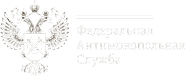 РЕЕСТР НЕДОБРОСОВЕСТНЫХ ПОСТАВЩИКОВ
Основания для включения в РНП
Уклонение от заключения контракта 
(Не подписание контракта в установленный срок, непредставление обеспечения контракта, невыполнение антидемпинговых мер)
Расторжение контракта по решению суда
Односторонний отказ от исполнения контракта, в связи с существенным нарушением условий контракта
Ограничение участия в закупках на 2 года
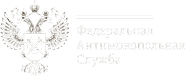 РЕЕСТР НЕДОБРОСОВЕСТНЫХ ПОСТАВЩИКОВ
Поставщик (подрядчик, исполнитель) не включается в РНП, если в результате проведения проверок, поставщиком (подрядчиком, исполнителем) представлены информация и документы, подтверждающие, что надлежащее исполнение контракта оказалось невозможным вследствие обстоятельств непреодолимой силы, в том числе оказалось невозможным в связи с введением политических или экономических санкций иностранными государствами, совершающими недружественные действия в отношении Российской Федерации

(постановление Правительства РФ от 21.03.2022 № 417)
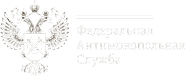 БЛАГОДАРЮ ЗА ВНИМАНИЕ!
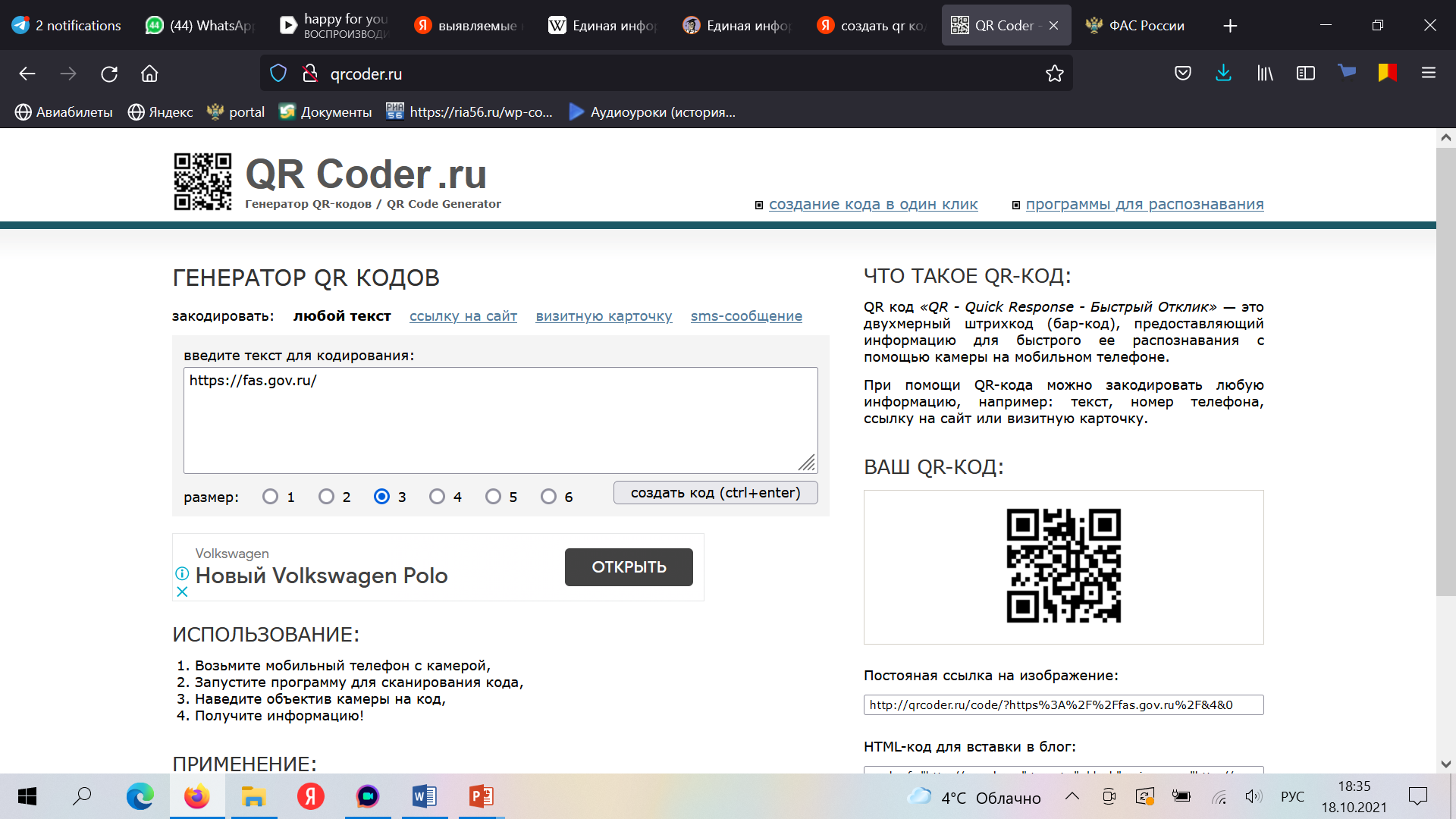 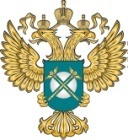 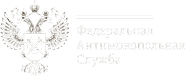